Cosc 5/4735
Android Nearby API
Message and Connection
BLE Beacons
What is BLE Beacon
Bluetooth Low Energy is a form of wireless communication designed especially for short-range communication.  
BLE is very similar to Wi-Fi in the sense that it allows devices to communicate with each other. 
However, BLE is meant for situations where battery life is preferred over high data transfer speeds. 
For example, say you want to broadcast marketing campaigns in the close proximity of a newly launched headphone.
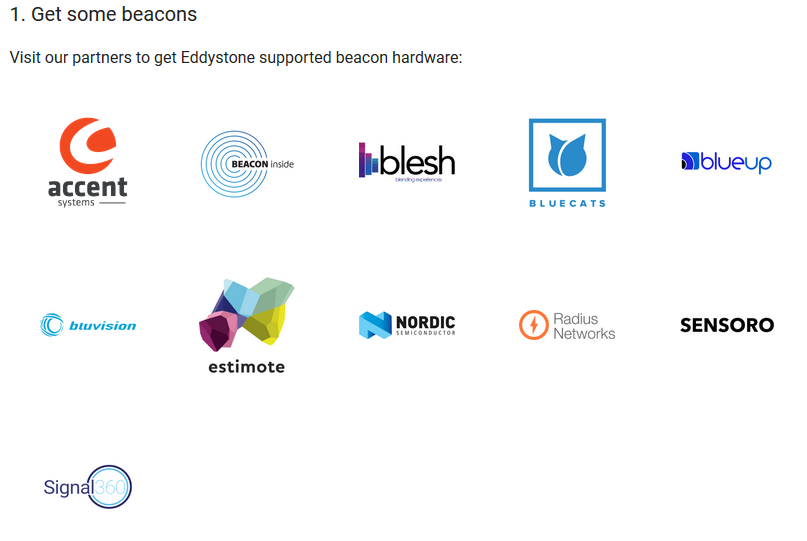 Beacons
https://developers.google.com/nearby/notifications/get-started 
About $12 to $50 per beacon.
You can use beacons instead of a device to broadcast a message.
And register them with google so nearby will know the "locations" as well.
This allow for more marketing or directions.
What do they look like?
a battery operated device.
Can be just simple USB, that plugs in for power.
The battery may be good for 6 to 12 months 
before a replacement battery is needed.
Beacons
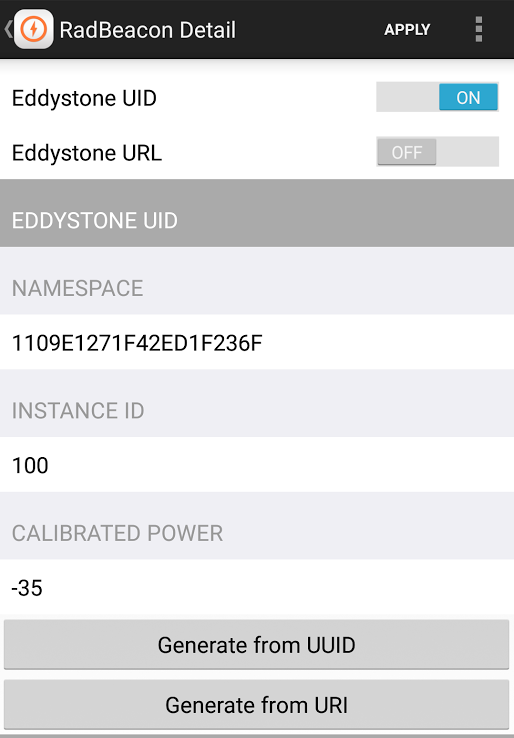 After up get a couple of them.
Configure the beacons.
Must have a UID (or EID if available)
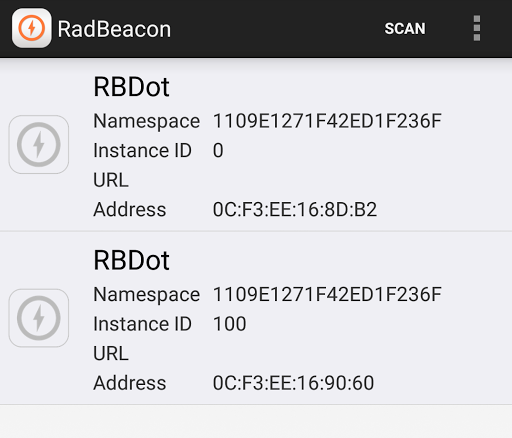 Beacons (2)
Use the Beacon Tools app (by Google) to register it.
Note must be registered to a google project (in the dashboard)
Give the beacon a name, etc.
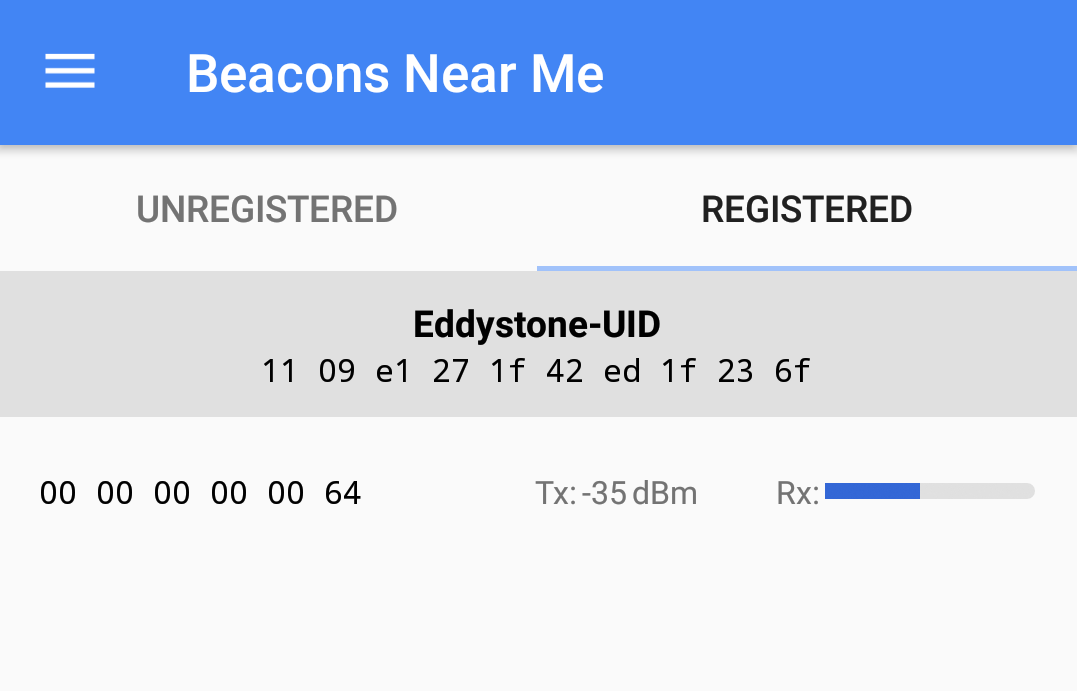 We have a beacon or 6, now what?
What are beacons good for
This is the obvious one: Proximity marketing or sales campaigns.
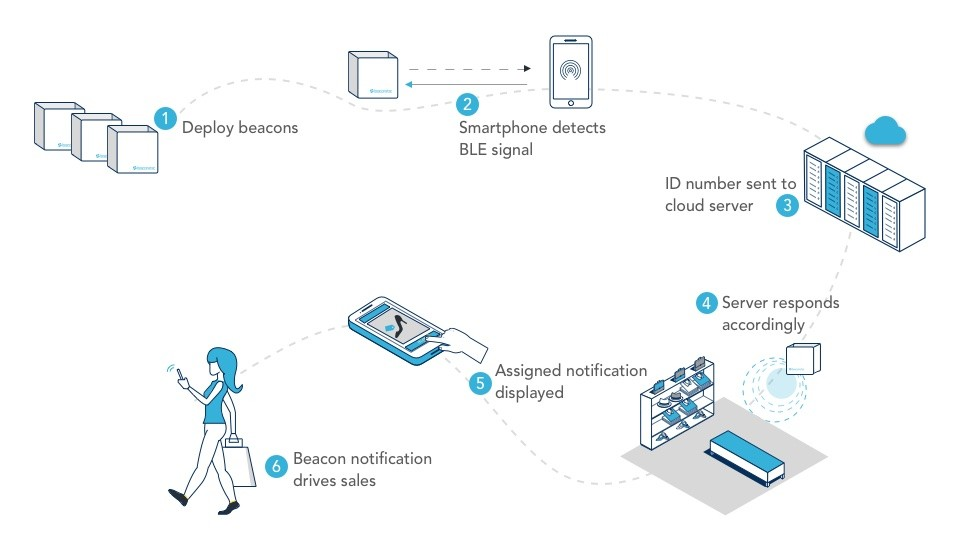 What are beacons used for?
Location
Beacons help indicate where you are in a physical space with precision down to a a meter - geofence is much less precise (up to 5 meters) and does not work indoors.
Engagement
Beacons can trigger various events when used with a smartphone. You enter a room, lights turn on. You enter a shop, coupon is sent to your phone. The event that beacon triggers depends on your business case. Another great example are loyalty programs for customers - beacons help reward customers for purchases or even time spent in a venue.
Navigation
Beacons are great when it comes to locating people indoors and helping them find a way (locating a person indoors is not possible with traditional geofence technology). What Google Maps does for the outdoors, beacons can do for the indoors. They can tell you where you are and where you’re going in a museum, festival, or train station.
[Speaker Notes: https://bleesk.com/beacons.html]
What are beacons used for? (2)
Analysis & Data Collection
With beacon accuracy you can gather more reliable information then from GPS or WiFi signals and learn how and where your customers are moving throughout your shop. Please note that beacons do not collect any data themselves, but with a use of beacons and proximity platforms like Bleesk, you can collect dozens of important metrics about your customers through an app. You can use this data to improve your product listings and in-store layout, refine your customer journey, tailor future marketing campaigns and boost your in-store conversions.
Asset & People Tracking
One of the beacons’ more practical use cases is something many of us would never have guessed. In manufacturing and transport, managers need to know exactly where goods are at any given time. By attaching beacons, they can always have that information.
Interaction
Whether it’s making sure patients don’t go in the wrong wing or alerting factory workers to dangerous changes, beacons can automatically send notifications (either to app users or property owners) about a safety issue. Beacons can also be paired with geofencing to add an extra layer to data security.
Real world example application.
Find mine X.  (note this Tile and apple company is basically doing)
Let's say find Jim's coffee cup, because I keep leaving in places.
First get a beacon and attach it to my coffee cup (maybe one of the stickers).
We need to install an app on the phone.  Using an identifying number of the beacon, it keeps track of if its in range.
Options
When the beacon goes out of range, put an alert on the phone.
While the beacon is in range, note the location.  The user can then ask for it's location.
Note,  many beacons can also give you a range estimate between the phone and beacon.
Another option as well.  The beacon could also be logged into the companies servers.  If you lose the beacon, not just your app, but ever instance of the app installed could also look for the beacon.  If any person's phone sees the beacon, they could report it to the servers and you.
Real world example application (2)
Conference centers, hotels, other large venues could use indoor navigation.
Each beacon is placed and it's location is noted.  
With enough beacons, your phone will know where you are based on one or more beacons (with your distance from them) and then give you directions or a map to where you want to go.

With google closing down their beacon registration, this will no longer be available in indoor google app's as the company had once announced.
With something like a museum, zoo, etc
You would install the app, besides navigation, you can get information.  You could even have a full guided tour from your phone with both audio and video about the exhibits.
Real world example application (3)
Covid Contact tracking uses beacons broadcast by the phones.
http://www.davidgyoungtech.com/2020/04/24/hacking-with-contact-tracing-beacons
Android Beacon Library
We can use the GATT and all those pieces to try and do all the work.
Or we can use some libraries.
Android Beacon Library (sponsored by Radius networks)
https://altbeacon.github.io/android-beacon-library/index.html
provides interfaces and methods to interact with beacons.
Supports most beacon types (default is AltBeacons).  
Ibeacon and Eddystone-EID/URL/TLM
Adding
In studio, in your dependency section (like androidx libraries)
implementation 'org.altbeacon:android-beacon-library:2+'
currently 2.17.1
 //needed for the beacon library, hopefully in 2.17.2+ they fix the error.
    implementation 'androidx.localbroadcastmanager:localbroadcastmanager:1.0.0'
Permissions
 <uses-permission android:name="android.permission.INTERNET" />
    <uses-permission android:name="android.permission.ACCESS_BACKGROUND_LOCATION" />
    <uses-permission android:name="android.permission.ACCESS_FINE_LOCATION" />
    <uses-permission android:name="android.permission.FOREGROUND_SERVICE" />
You only need background_location if you plan to have your app running in background and find beacons in API 29+
   <uses-permission android:name="android.permission.BLUETOOTH_SCAN" />
   <uses-permission android:name="android.permission.BLUETOOTH_CONNECT"/>
add these for api 31+
How it works.
There are two pieces to the library.  
a MonitorNotifier (you can multiple different notifiers setup as well)
This will tell you are detecting 1 or more beacons that you are looking for.
Or you can set it, to tell when you have found any beacons, which my example does.
RangeNotifier  (again, you should be to setup separate notifiers if you want)
Again, you setup to detect 1 or more beacons or all beacons.
This gives you a list of all the beacons it's found and information about each beacon.
You can also setup your app to broadcast a beacon as well.
be careful about battery use.
basic setup
get an instance
BeaconManager beaconManager = BeaconManager.getInstanceForApplication(this);
add more parsers, default is just altbeacons
Detect the main identifier (UID) frame:
beaconManager.getBeaconParsers().add(new BeaconParser().setBeaconLayout(BeaconParser.EDDYSTONE_UID_LAYOUT));
…
MonitorNotifier part (v18 and below)
setup the notifier callback. 
beaconManager.addMonitorNotifier(new MonitorNotifier() {
            @Override
            public void didEnterRegion(Region region) {
                logthis("I'm seeing at one beacon.");
            @Override
            public void didExitRegion(Region region) {
                logthis("I no longer any beacons.");
            }
            @Override
            public void didDetermineStateForRegion(int state, Region region) {
                //state == MonitorNotifier.INSIDE  then in a region, or MonitorNotifier.OUTSIDE, then no beacons.
         }
        });
And start monitoring for beacons. 
try {
            beaconManager.startMonitoringBeaconsInRegion(new Region("myMonitoringUniqueId", null, null, null));
            logthis("beacon monitor listener has been added.");
        } catch (RemoteException e) {
            logthis("FAILED beacon monitor listener has been added." + e.toString());
        }
It's nulls you change to detect a set or even one beacon you are looking for.  
Identifier myBeaconNamespaceId = Identifier.parse("0x2f234454f4911ba9ffa6");
Identifier myBeaconInstanceId = Identifier.parse("0x000000000001");
Region region = new Region("my-beacon-region", myBeaconNamespaceId, myBeaconInstanceId, null);
v19+ uses viewmodel and observers.
setup a "region",  this is for everything 
Region myRegion = new Region("myMonitoringUniqueId", null, null, null);
now start the monitor
beaconManager.getRegionViewModel(myRegion).getRegionState().observe(this, new Observer<Integer>() {
                @Override
                public void onChanged(Integer state) {
                    if (state == MonitorNotifier.INSIDE) 
                        Log.d(TAG, "Detected beacons(s)");
                     else
                        Log.d(TAG, "Stopped detecting beacons");
                   }
});
 beaconManager.startMonitoring(myRegion);  //starts it.
RangeNotifier v18 and below
//beacon info, this case just show me all of them.
Region region = new Region("all-beacons-region", null, null, null);
        try {
            beaconManager.startRangingBeaconsInRegion(region);
        } catch (RemoteException e) {
            e.printStackTrace();
        }
And the notifier pieces.
        beaconManager.addRangeNotifier(new RangeNotifier() {
            @Override
            public void didRangeBeaconsInRegion(Collection<Beacon> beacons, Region region) {
                logthis("didRangeBeaconsInRegion called with beacon count:  " + beacons.size());
	//next slide for more on Beacons.
            }
        });
viewModel ranged beacons for v19+
beaconManager.getRegionViewModel(myRegion).getRangedBeacons(). observe(this, new Observer<Collection<Beacon>>() {
            @Override
            public void onChanged(Collection<Beacon> beacons) {
                Log.d(TAG, "didRangeBeaconsInRegion called with beacon count:  " + beacons.size());
                for (Beacon beacon : beacons) {
                        //do something with the beacons.  see next slide.
                }
        });
beaconManager.startRangingBeacons(myRegion);  //start it up.
Beacons.
What's in the beacons changes depending on the type, but we have these standard information.
getDistance will give you an estimate of it range
getManufacturer() and getBeaconTypeCode(), getters for Bluetooth info.
getId1(), getId2(), getId3()  are convenice methods for the identifiers
varies depending on the type, altbecon, eddystone, etc.
Eddystone-UID
id1 is namespaceId, and id2 is instanceId
Eddystone-URL
id1 is bytes array of the URL  
UrlBeaconUrlCompressor.uncompress(beacon.getId1().toByteArray());
Demo
in the Bluetooth repo
androidlibrarydemo is a simple demo with a textview logger
androidlibrarydemo2 separates the monitor and range so you can see the different information easier.
beacons are listed in a recyclerview for rangemonitor.
references
https://altbeacon.github.io/android-beacon-library/index.html 
https://altbeacon.github.io/android-beacon-library/samples.html 
https://altbeacon.github.io/android-beacon-library/javadoc/reference/packages.html 
https://github.com/AltBeacon 
https://github.com/AltBeacon/android-beacon-library-reference
Q
A
&